Programmation
Raymond Ripp
Trier des cartes
Comment fait-on manuellement ?
Trouver un algorithme. 
Ecrire la « recette de cuisine ».
Ecrire le programme.
Ce qu’on connait :
Manipulation de listes
set, if, déf. et appel de proc, return
set A $B
if { $A < $B } { … } else { … }
proc P {A B C} { … }
set R  [P $X 3 $Z]
return $Valeur
puts $texte 

while {1} { … }
set Liste [list 2 5 4 3 8 9 2 1]
foreach Element $Liste { … }
lappend  Liste $Element
set Element  [lindex $Liste 0]
set Petit  [lrange $Liste 1 end]  
set Gros  [concat $L1 $L2]
set Long [llength $Liste]
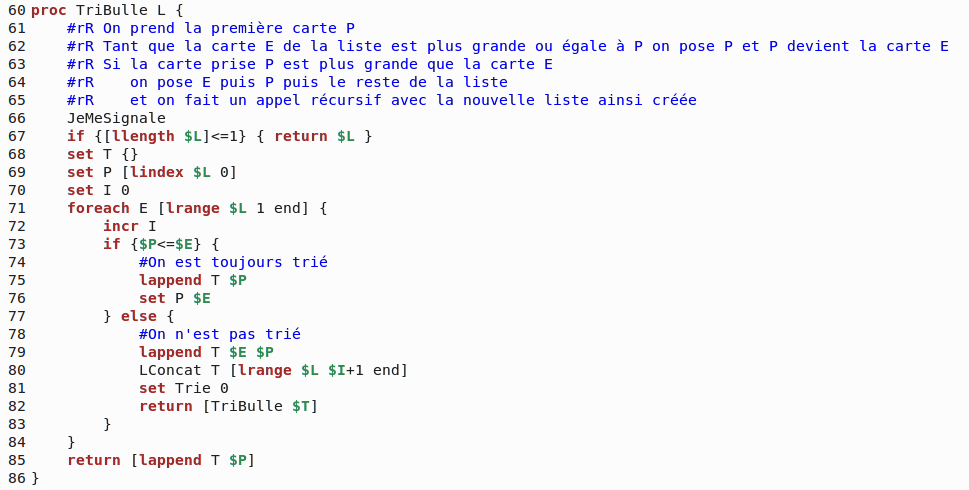 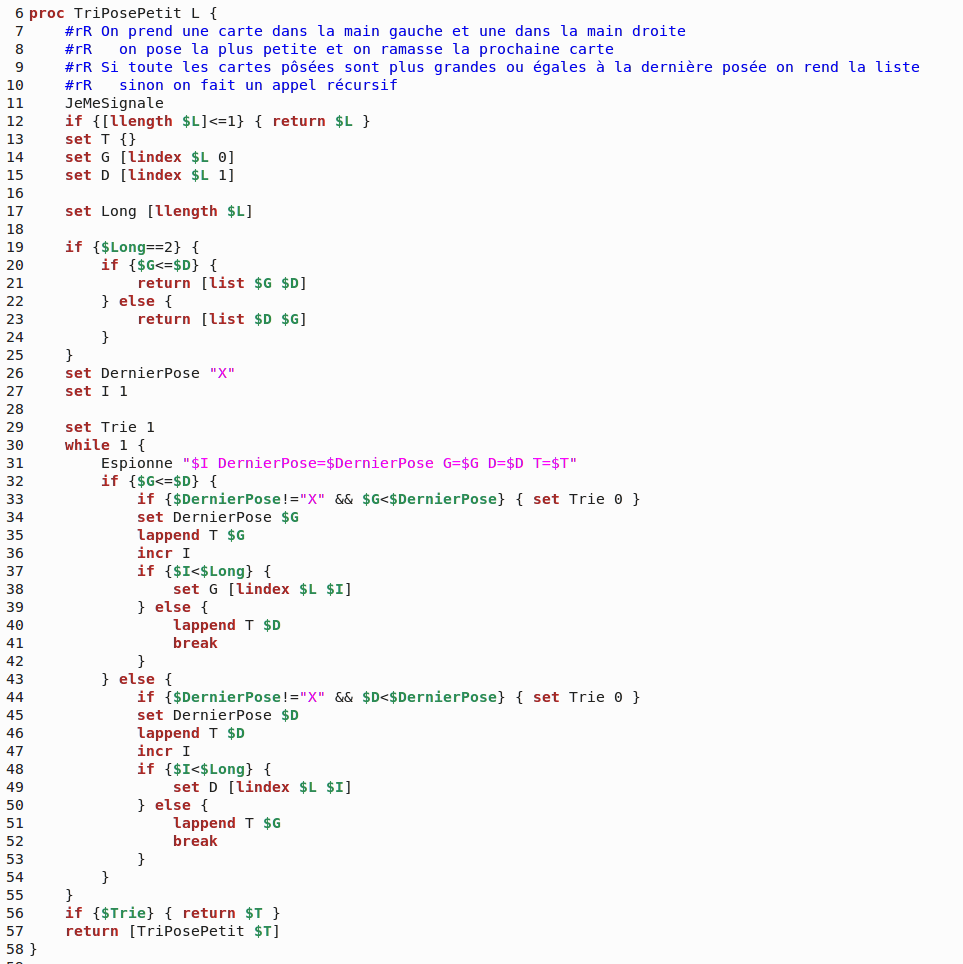 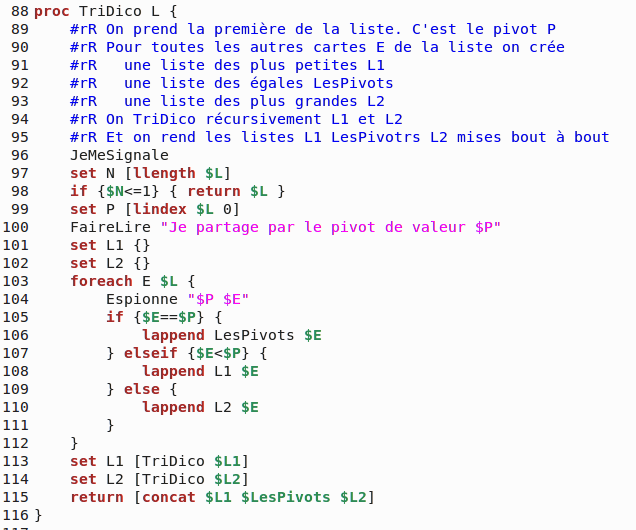 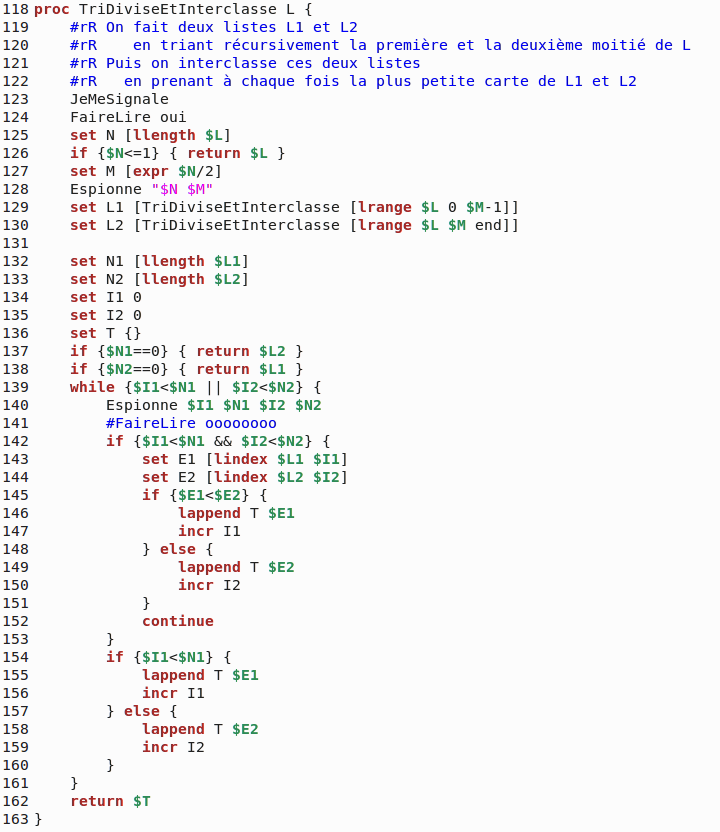 Traduire une séquence ADN en protéine
AATATCTGTGAGATATGTGCCAATACACGCGCAAACTCACTTGCAACAGAAGACAATGCCTAA
A        Ala         GCT GCC GCA GCG           
 B        Asx                                   
 C        Cys         TGT TGC                   
 D        Asp         GAT GAC                   
 E        Glu         GAA GAG                   
 F        Phe         TTT TTC                   
 G        Gly         GGT GGC GGA GGG           
 H        His         CAT CAC                   
 I        Ile         ATT ATC ATA               
 J        ???         ...                       
 K        Lys         AAA AAG                   
 L        Leu         TTG TTA CTT CTC CTA CTG   
 M        Met         atg                       
 N        Asn         AAT AAC                   
 O        ???         ...                       
 P        Pro         CCT CCC CCA CCG           
 Q        Gln         CAA CAG                   
 R        Arg         CGT CGC CGA CGG AGA AGG   
 S        Ser         TCT TCC TCA TCG AGT AGC   
 T        Thr         ACT ACC ACA ACG           
 U        ???         ...                       
 V        Val         GTT GTC GTA GTG           
 W        Trp         TGG                       
 X        Xxx                                   
 Y        Tyr         TAT TAC                   
 Z        Glx                                   
 .        ...         ...                       
 *        End         TAA TAG TGA
3 080 436 051localiser en moins d’une seconde toute séquence de 12 nucléotides